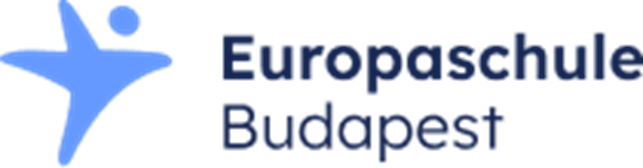 Nahtstellenarbeit
2. Strategisches Ziel des aktuellen Qualitätsrahmens
Was war die Ausgangfrage?
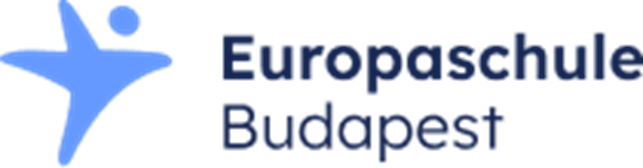 Wie können wir die Kommunikation zwischen den LehrerInnen am Vormittag (AUT/HU) und jenen am Nachmittag (Napközi) verbessern?
Grundlage für die Wahl dieses strategische Ziel als Entwicklungsthema waren die Ergebnisse der schulinternen Qualitätseinschätzung entlang des Qualitätsrahmens (siQe). 		 Wunsch des Kollegiums
Welche Maßnahmen wurden bislang umgesetzt?
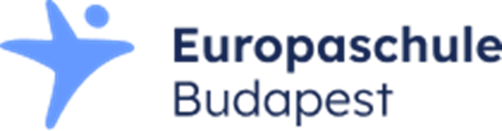 Workshop Teambuilding (Pädagogische Tage 2022)
gemeinsam mit den Kolleginnen der Nachmittagsbetreuung.
Pädagogische Tage sind die einzige Möglichkeit, gemeinsam zu arbeiten.
Welche Maßnahmen wurden bislang umgesetzt?
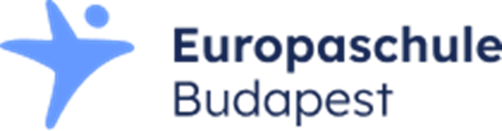 Anpassung der LFV (Teamstunden Napközi/Klassenlehrer am Ende des Vormittagsunterrichts)
Die Nachmittagslehrerinnen sind jetzt auch am Vormittag zwei Stunden in der VS-Klasse, die sie betreuen.
Welche Maßnahmen wurden bislang umgesetzt?
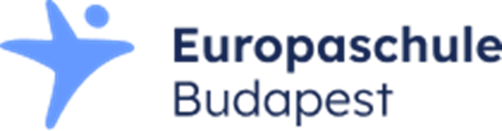 Anpassung der LFV (Spielestunde der Klassenlehrerin/des Klassenlehrers am Vormittag)
Klassenlehrer sind jetzt eine Stunde in der Woche in der Nachmittagsbetreuung (= Spielestunde).
Welche Maßnahmen wurden bislang umgesetzt?
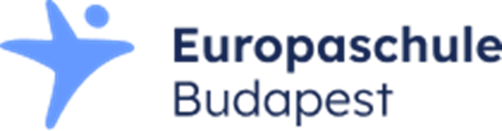 Individualisierte Sprachförderung in Deutsch am Nachmittag 
Möglichkeiten dafür gibt es für Klassenlehrer während der Spielstunde und Lilla Homolya wird gerade für diesen Zweck auch am Nachmittag eingesetzt.
Welche Maßnahmen wurden bislang umgesetzt?
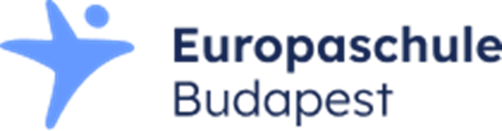 Teamsitzungen Nahtstellen
am pädagogischen Tag: Erarbeitung eines Konzepts (Abläufe, Organisation, Kooperation, Kommunikation), geplante Projekte …
Konnte diese Möglichkeit in diesem Schuljahr genutzt werden? Wenn nein, warum nicht?
Welche Maßnahmen wurden bislang umgesetzt?
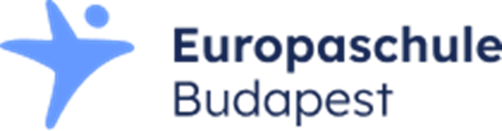 Teamsitzungen Nahtstellen
ev. monatliche Teamsitzungen: Planung, Austausch über Lernende, soziale Strukturen in der Klasse …
Eintrag im Planungskalender
Wird diese Maßnahme in Anspruch genommen? Wenn nein, warum nicht?
Welche Maßnahme wurde bislang (noch) nicht umgesetzt?
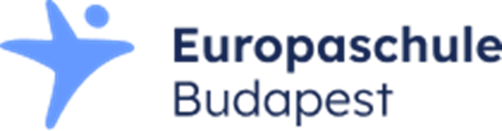 Erarbeitung und Verschriftlichung eines Organisations- und Kommunikationskonzeptes zur Nahtstellenarbeit 
Muss work-in-progress bleiben.
Dafür sind auch Feedback und Evaluation nötig.
Wunsch des QMS-Teams
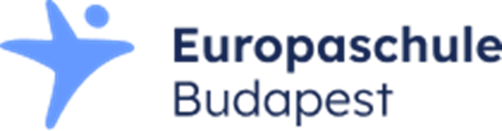 Wenn Maßnahmen nicht angenommen und umgesetzt werden, muss man überlegen und deutlich kommunizieren, woran eine positive Umsetzung scheitert.